Краевое государственное бюджетное  общеобразовательное учреждение, реализующее адаптированные основные общеобразовательные программы   «Школа-интернат   №6»
«Коррекционное сопровождение обучающихся с нарушением слуха, в том числе при КИ, на уроках и во внеурочное время»
Подготовила: 
                учитель-дефектолог  КГБОУ ШИ 
  Аськова О.В.
Основная цель   коррекционно-развивающей работы в ходе образовательного процесса в школе слабослышащих  -   развитие речи обучающихся (лексической, грамматической и синтаксической структуры).
Развитие всех сторон личности ребёнка
Развитие познавательной
 деятельности
АООП
НОО
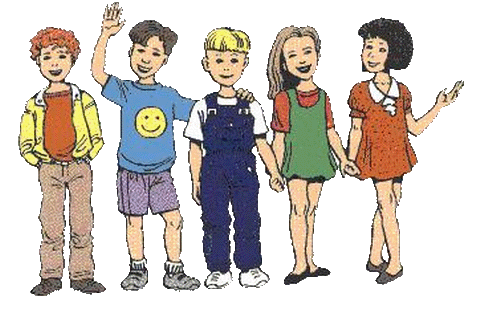 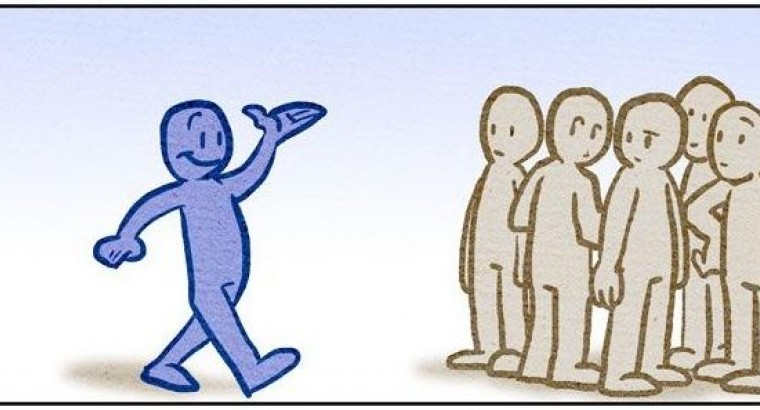 ПРОГРАММА КОРРЕКЦИОННОЙ РАБОТЫ ОБЕСПЕЧИВАЕТСЛАБОСЛЫШАЩИМ И ПОЗДНООГЛОХШИМ ОБУЧАЮЩИМСЯ
ПРОГРАММА КОРРЕКЦИОННОЙ РАБОТЫ ОБЕСПЕЧИВАЕТ
СЛАБОСЛЫШАЩИМ И ПОЗДНООГЛОХШИМ ОБУЧАЮЩИМСЯ
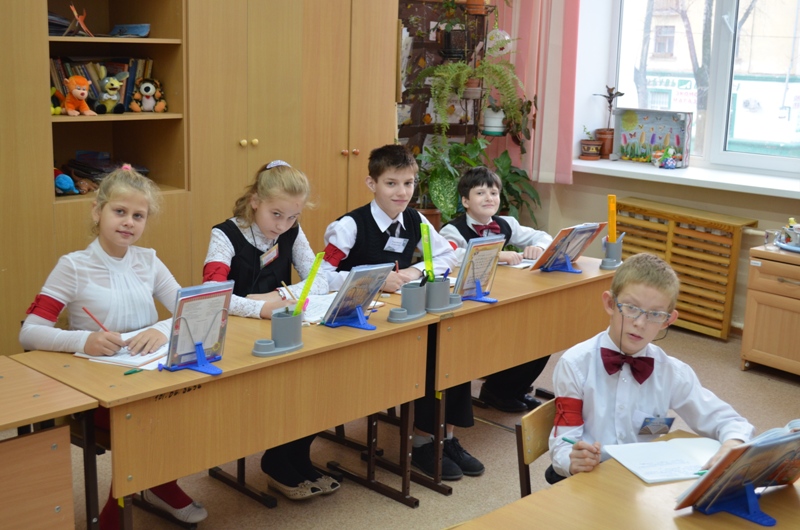 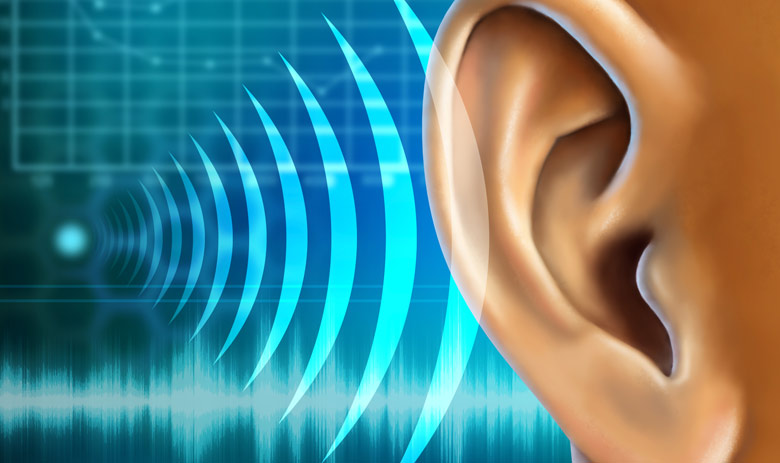 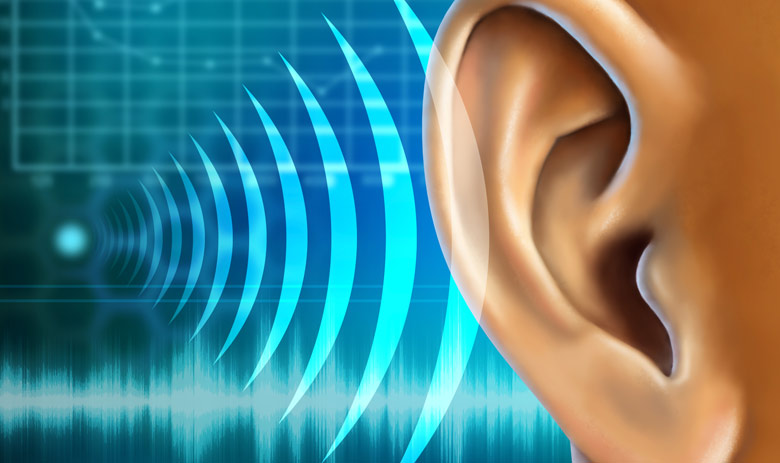 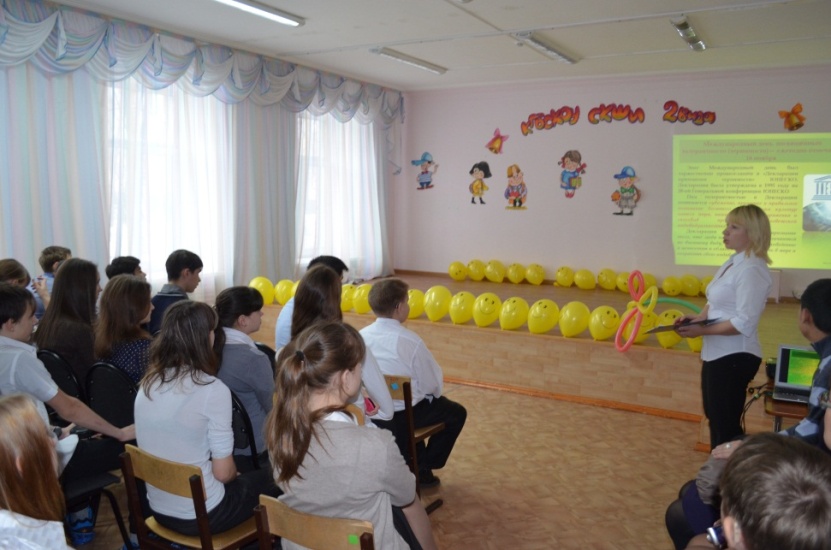 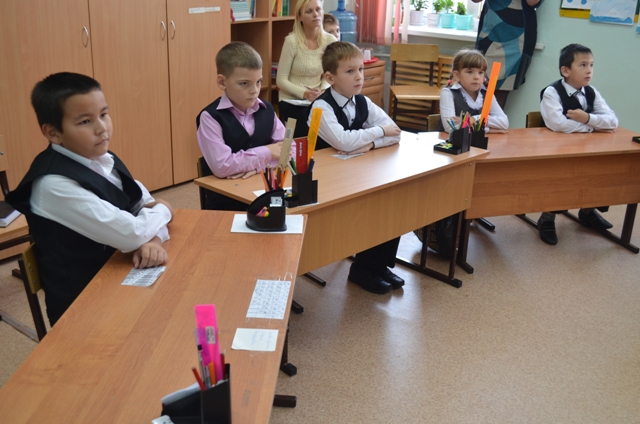 Живая среда в ОО:
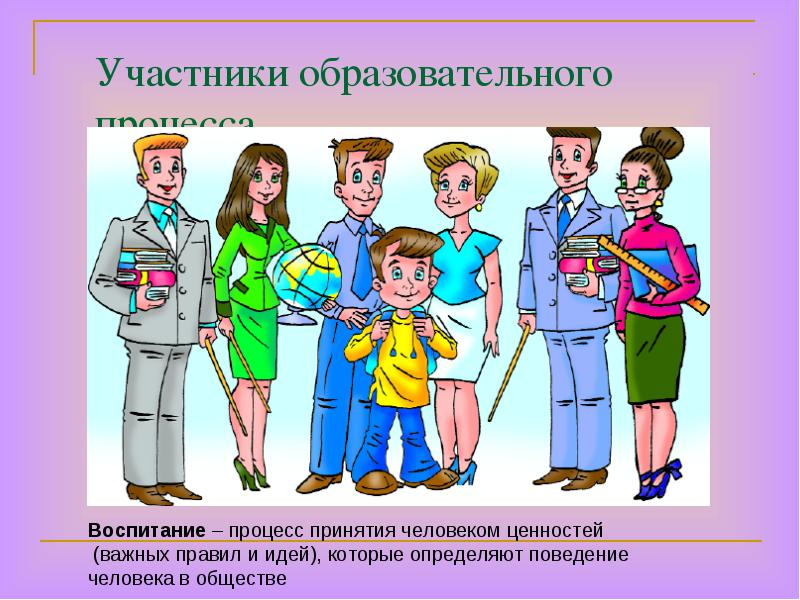 Главный источник результатов ОО  – целостный образовательный процесс и живая слухоречевая среда.
СОЗДАНИЕ  СЛУХОРЕЧЕВОЙ  СРЕДЫ
Все достижения в области технического обеспечения детей с нарушениями слуха оказываются эффективными только тогда, когда    дети с ОВЗ  включены  в живую слухоречевую среду. 
 	Сами по себе даже самые совершенные слуховые аппараты и импланты, современное звукоусиливающее оборудование, интерактивные комплексы проблему нормализации слухового и языкового развития детей с нарушением слуха не решают.
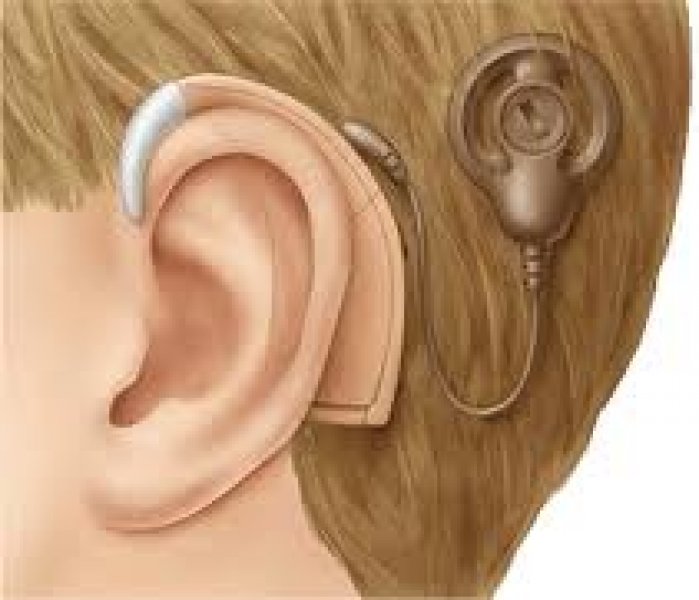 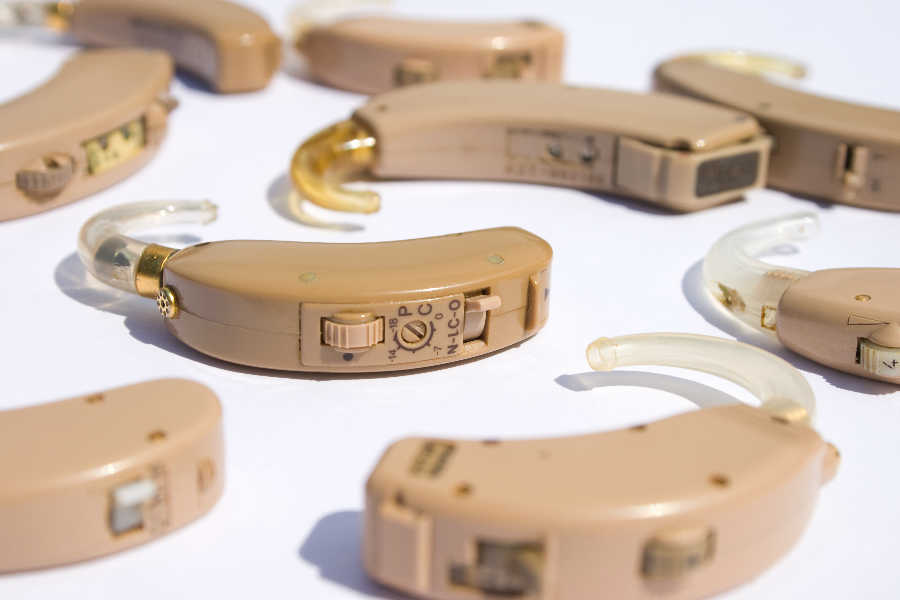 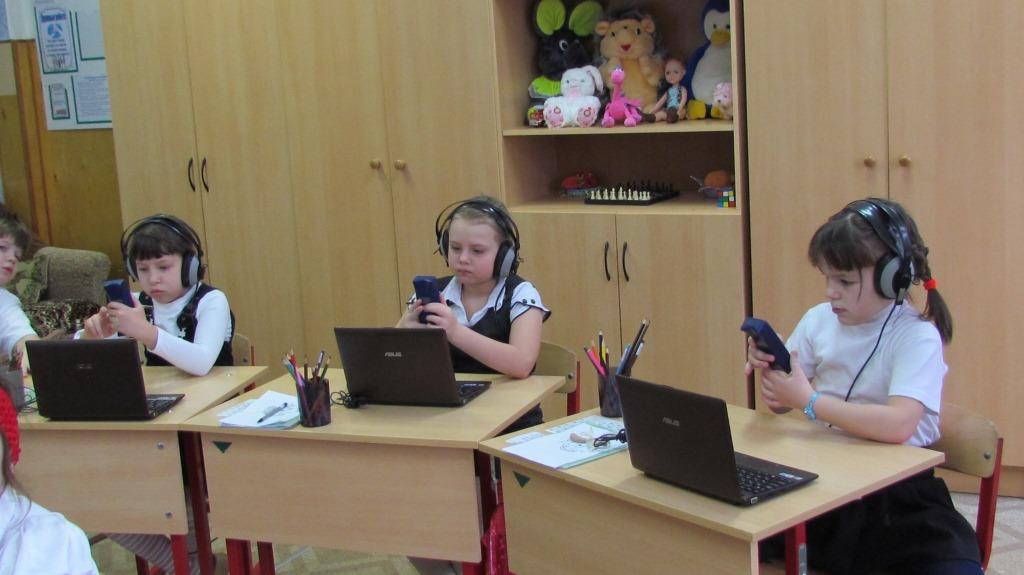 МОДЕЛЬ СЛУХОВОГО 
ВОСПИТАНИЯ И РЕЧЕВОГО 
ПОВЕДЕНИЯ
СОВОКУПНОСТЬ ЕДИНЫХ 
ОРГАНИЗАЦИОННЫХ
 И МЕТОДИЧЕСКИХ 
ТРЕБОВАНИЙ И МЕРОПРИЯТИЙ
СЛУХОРЕЧЕВАЯ СРЕДА
ОБЕСПЕЧИВАЕТ ВЗАИМОДЕЙСТВИЕ 
ВСЕХ УЧАСТНИКОВ 
ОБРАЗОВАТЕЛЬНЫХ ОТНОШЕНИЙ
ПРОНИЗЫВАЕТ ВЕСЬ 
ОБРАЗОВАТЕЛЬНЫЙ ПРОЦЕСС
Цель создания слухоречевой среды  - развитие активного речевого поведения и слуховой функции как важнейшего условия и средства для адаптации  и дальнейшей социализации слабослышащих и позднооглохших  школьников.
 	Задачи создания слухоречевой среды:
 максимальное развитие и использование  у обучающихся нарушенной слуховой функции и формирование устной речи на полисенсорной основе;
 создание условий для речевого общения школьников в процессе практической деятельности, мотивация речевого общения и обеспечение речевой практики.
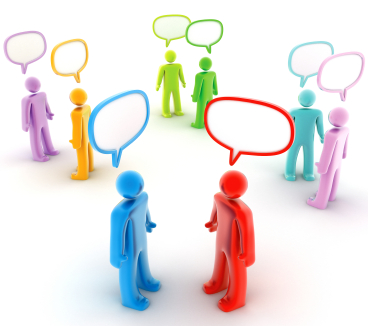 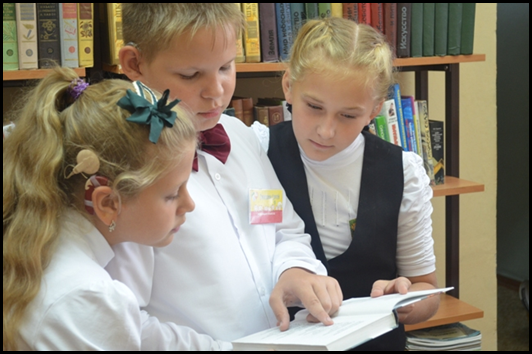 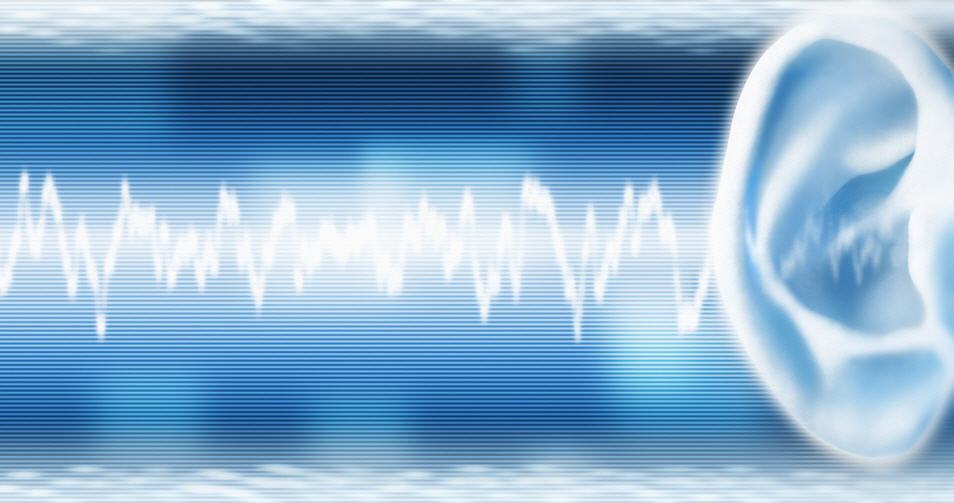 Механизм создания слухоречевой среды
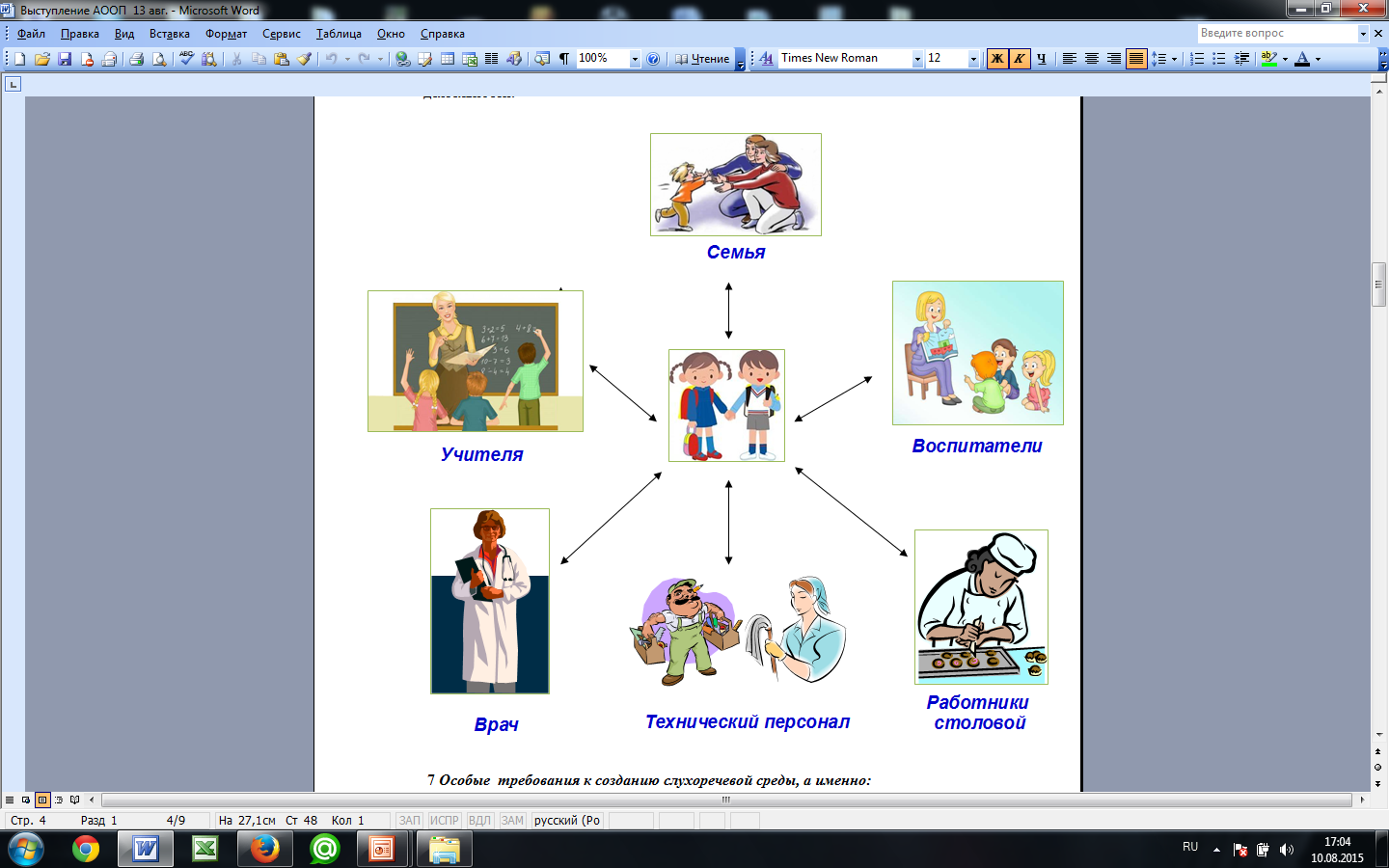 Локальный  акт  «Порядок  организации коррекционной работы  в КГБОУ ШИ 6».
Требования к необходимым знаниям, необходимым умениям и трудовым действиям педагогов по созданию слухоречевой среды
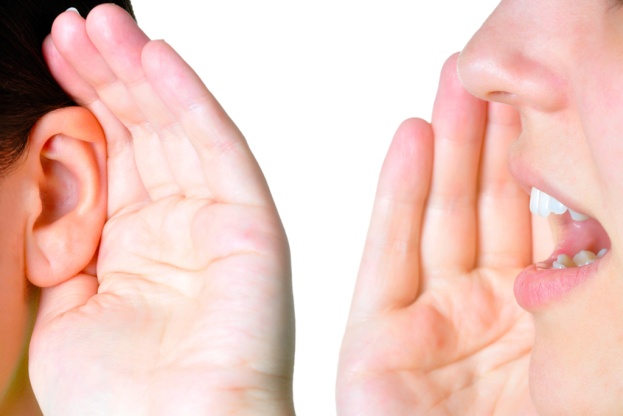 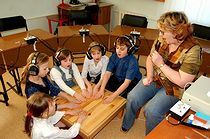 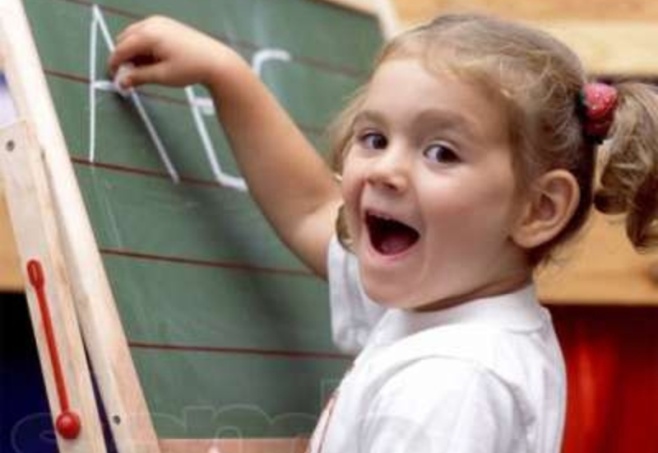 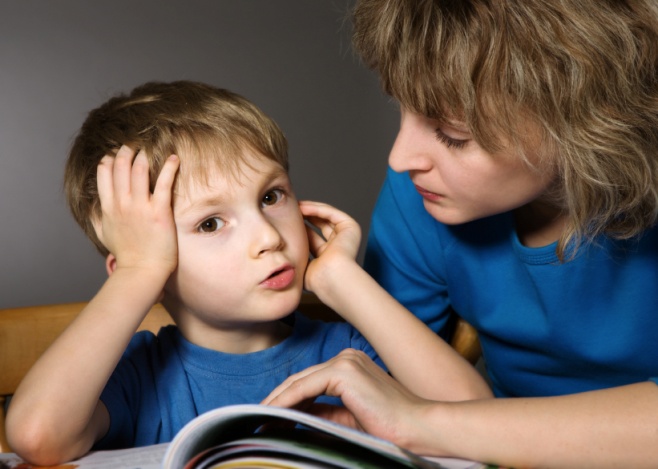 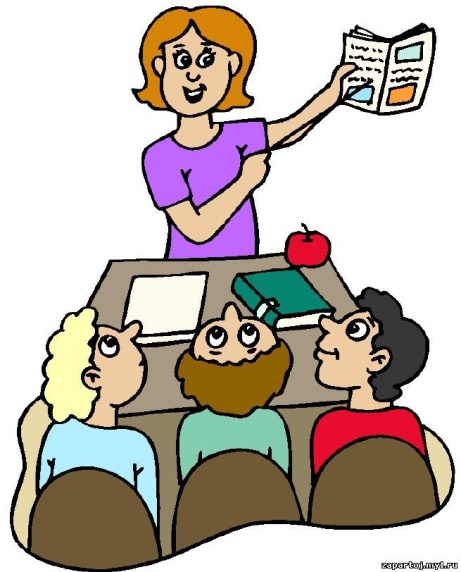 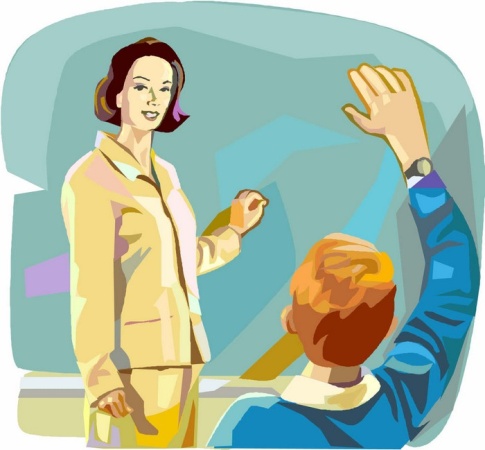 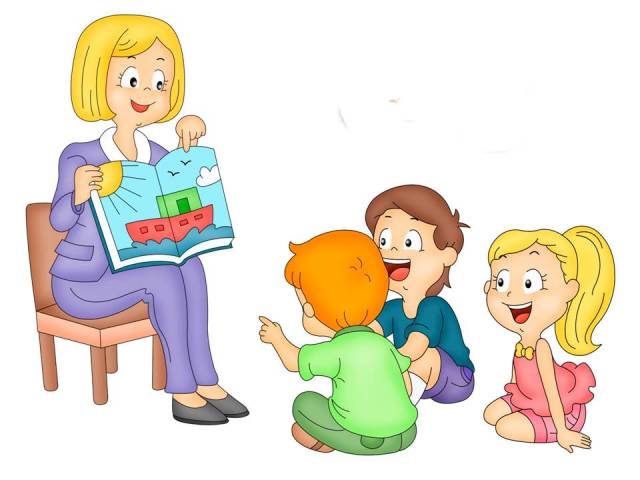 Использовать…
Планировать…
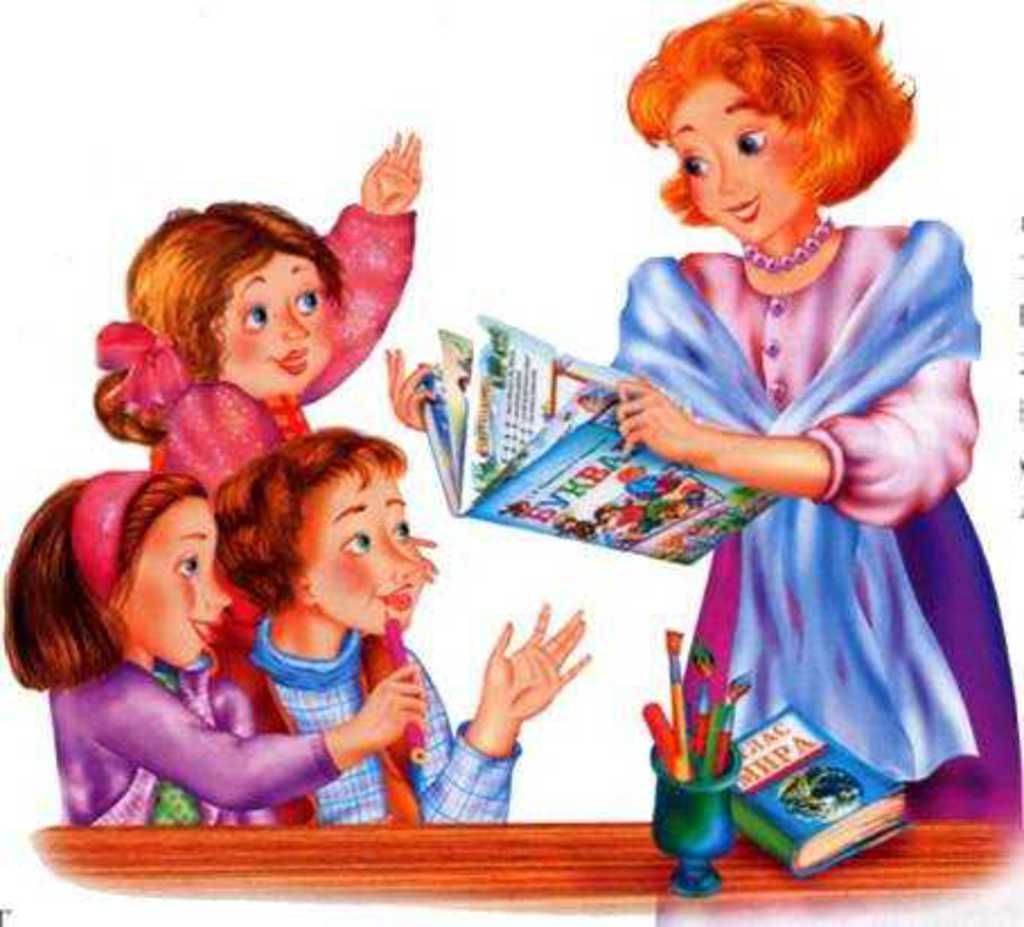 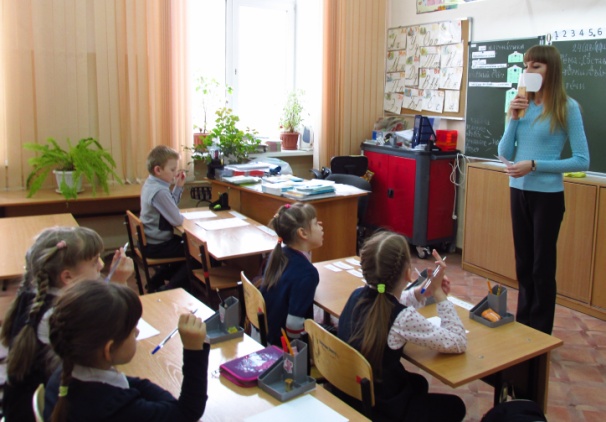 Оречевлять…
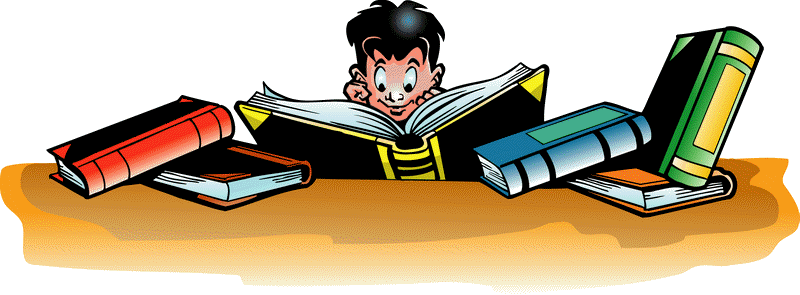 Проводить…
Проверять…
Учить...
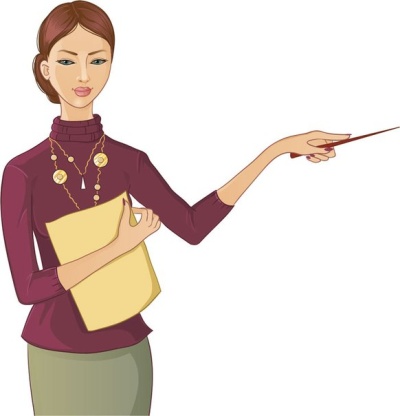 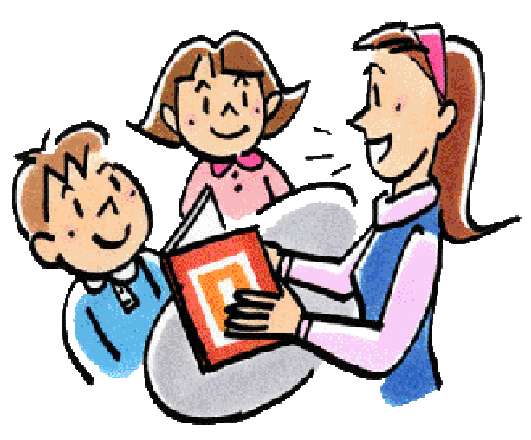 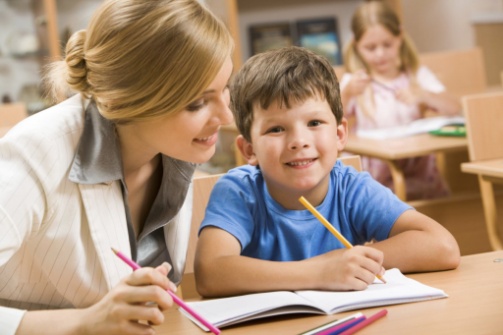 Поддерживать…
Предъявлять на слух…
Требовать…
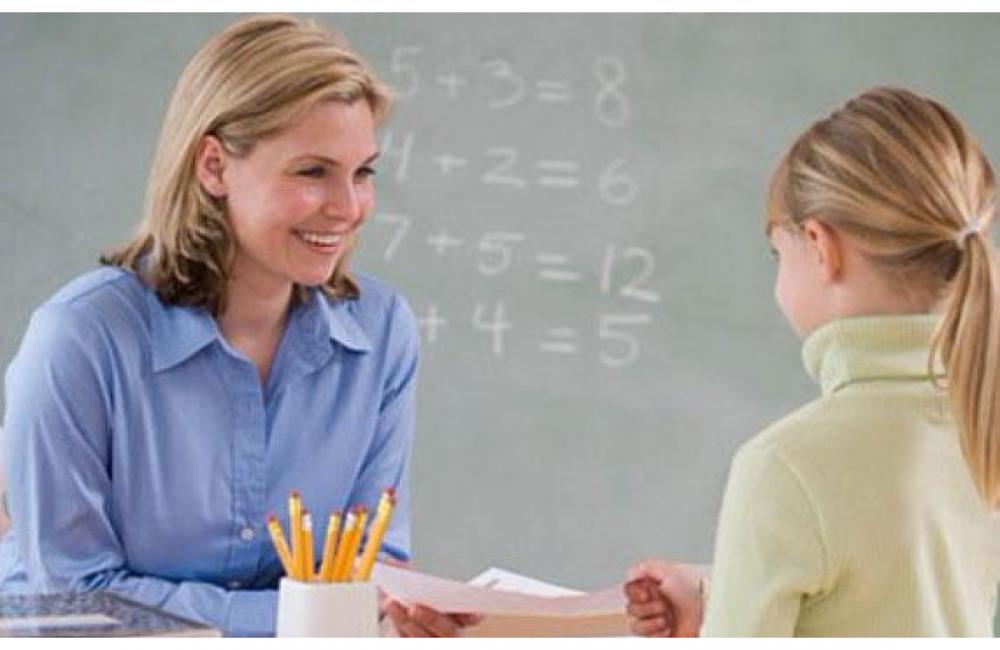 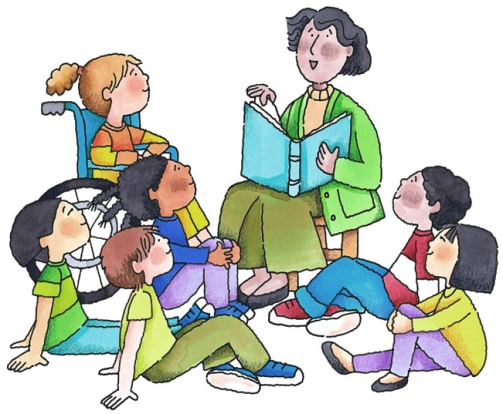 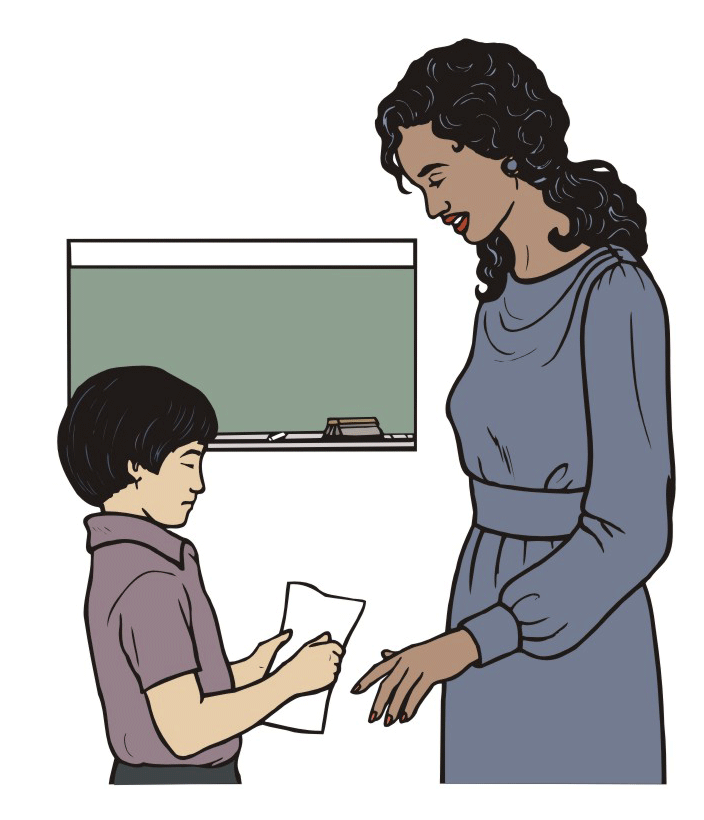 Формировать…
Побуждать детей…
Исправлять…
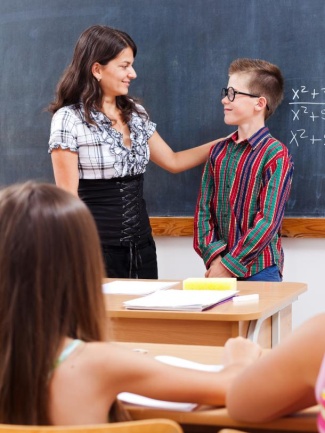 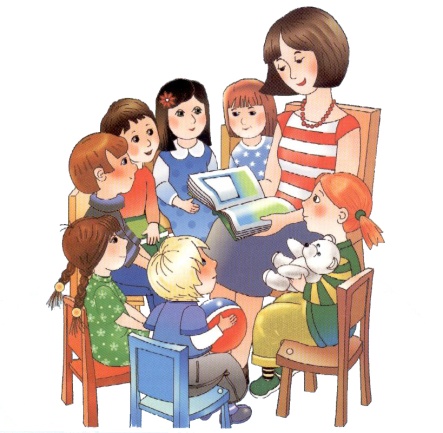 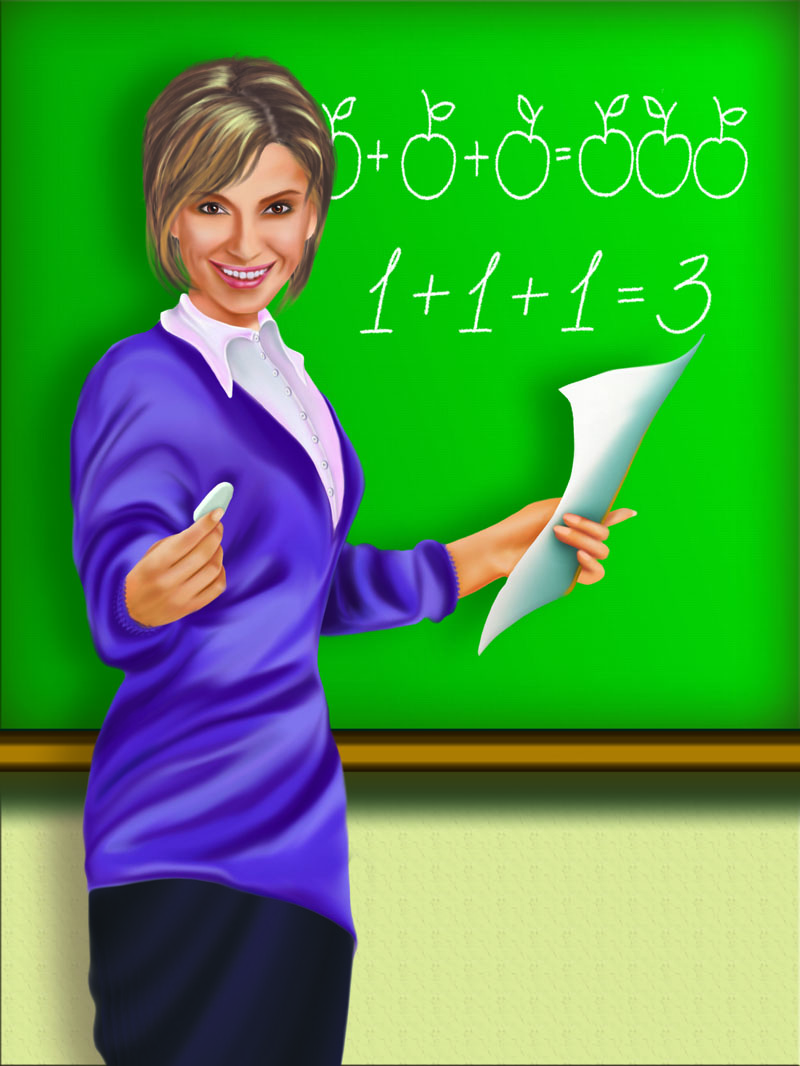 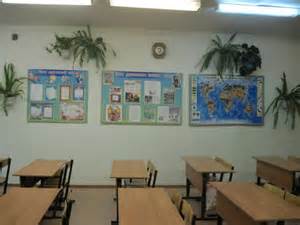 Оценивать…
Осуществлять…
Оформлять…
Развивать…
Активное участие родителей в поддержке 
слухоречевой среды ОО и  в семье
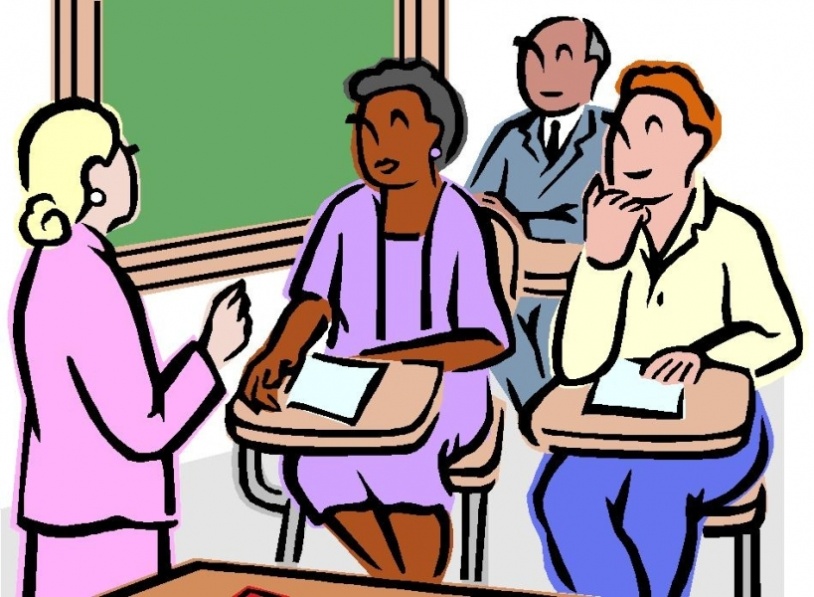 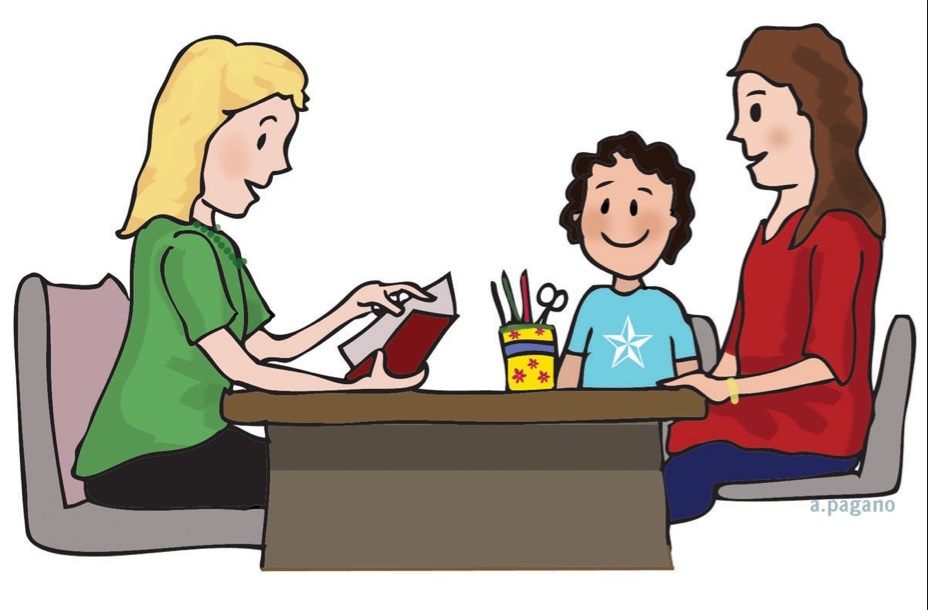 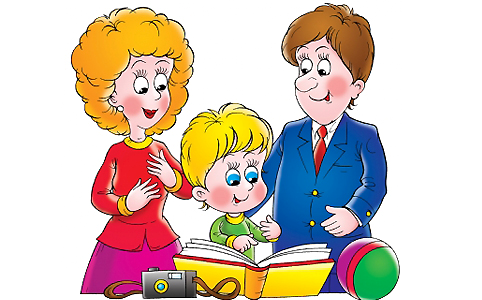 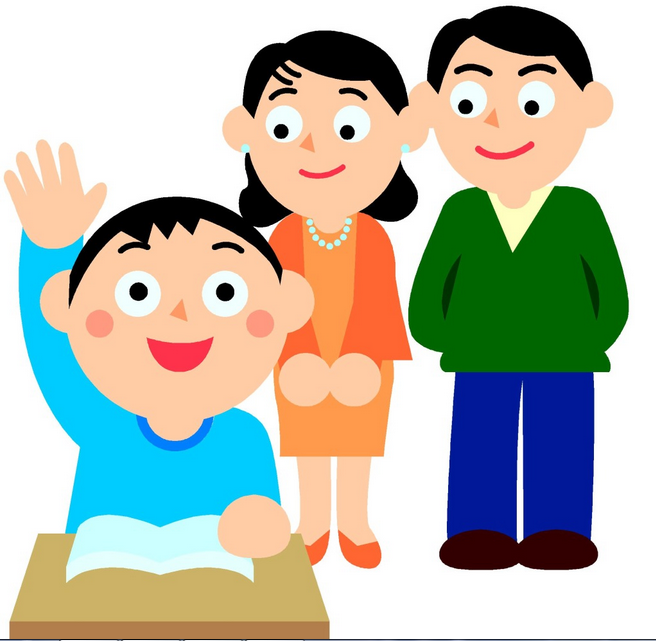 Организация работы учебно-вспомогательного и обслуживающего 
персонала школы-интерната
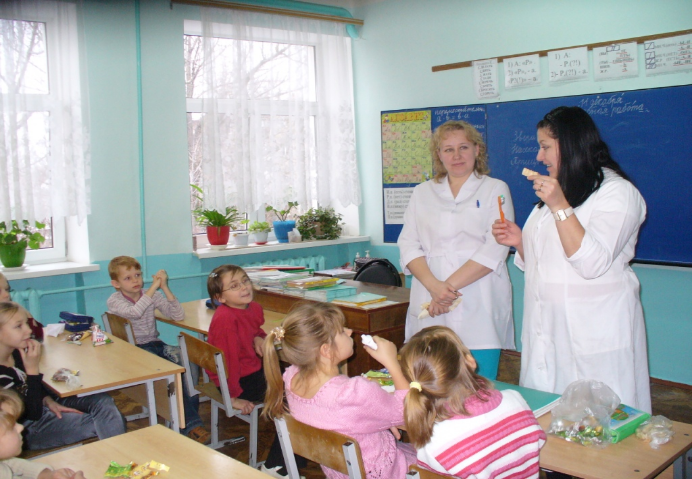 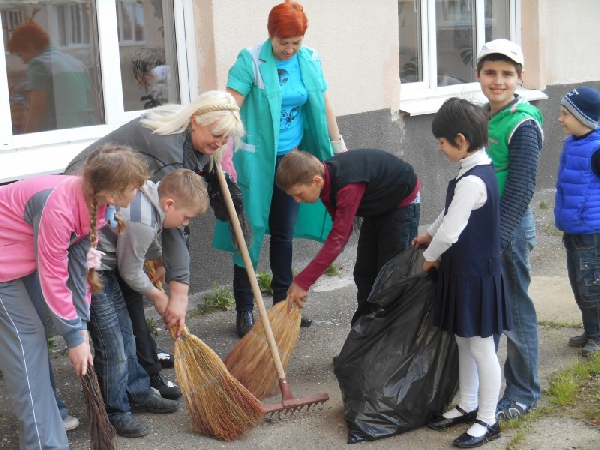 Использование аппаратуры
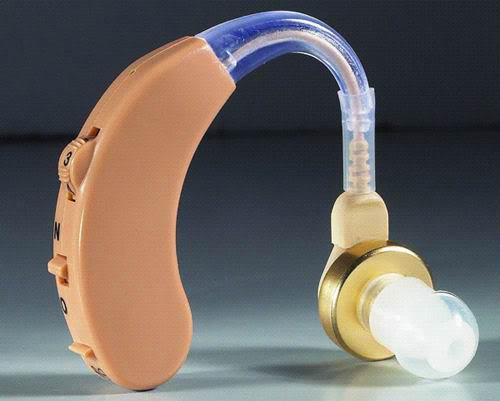 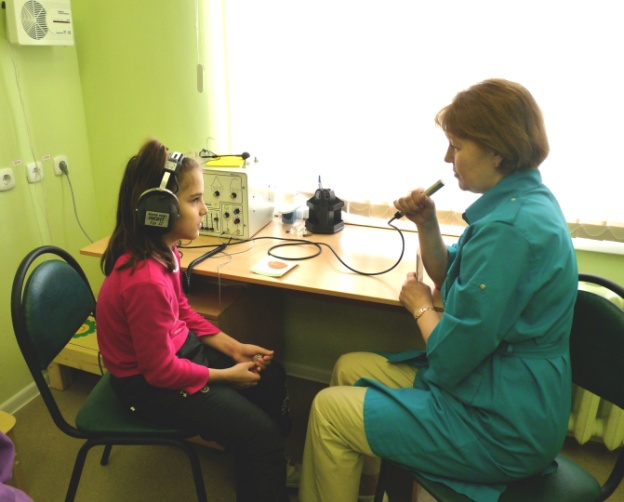 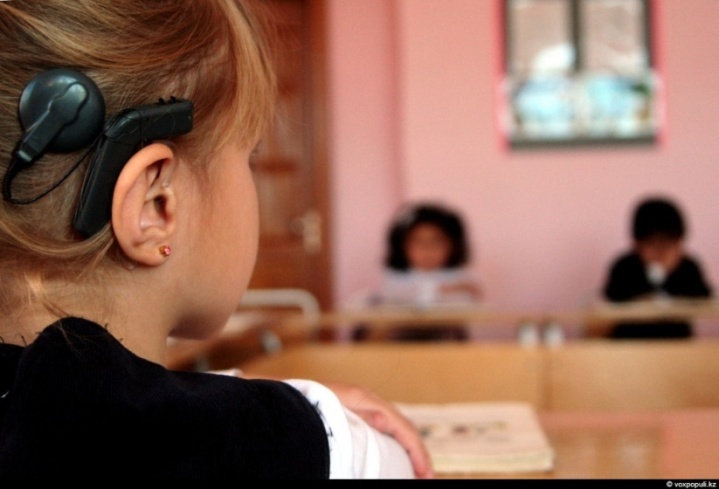 Создание слухоречевой среды улучшит результаты освоения 
Программы коррекционной работы:
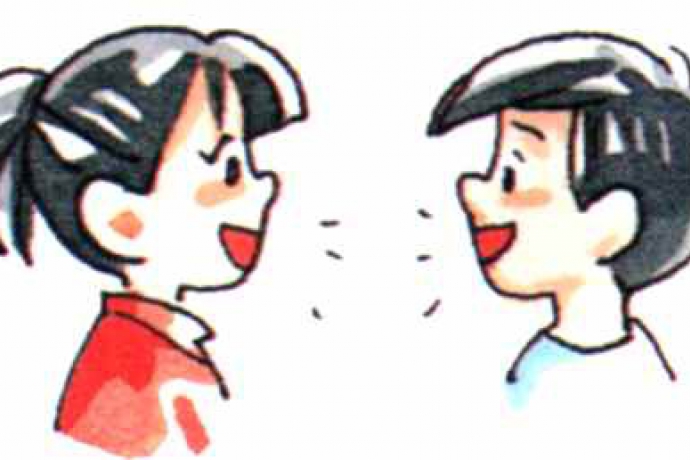 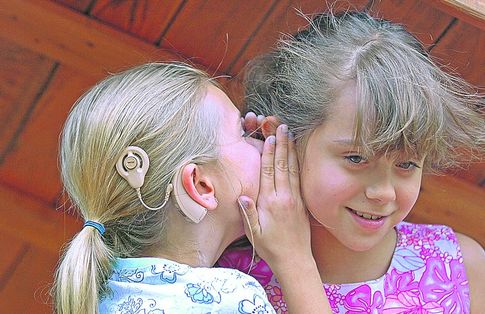 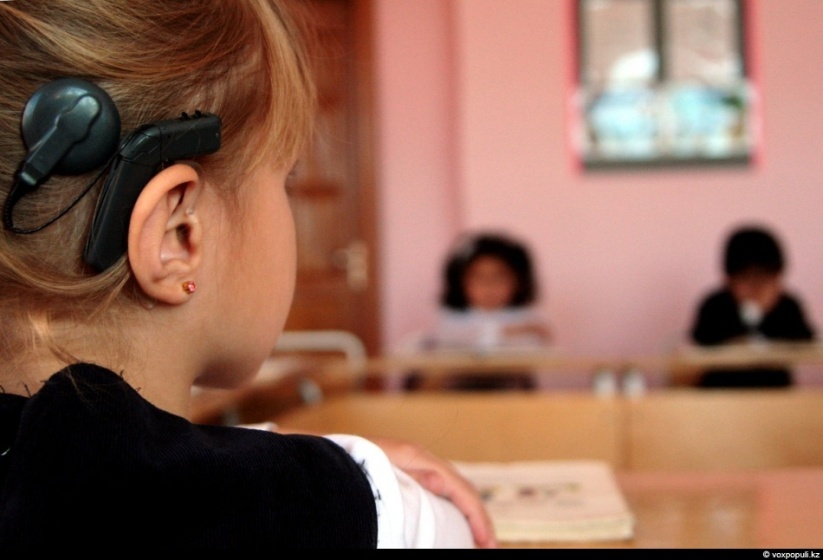 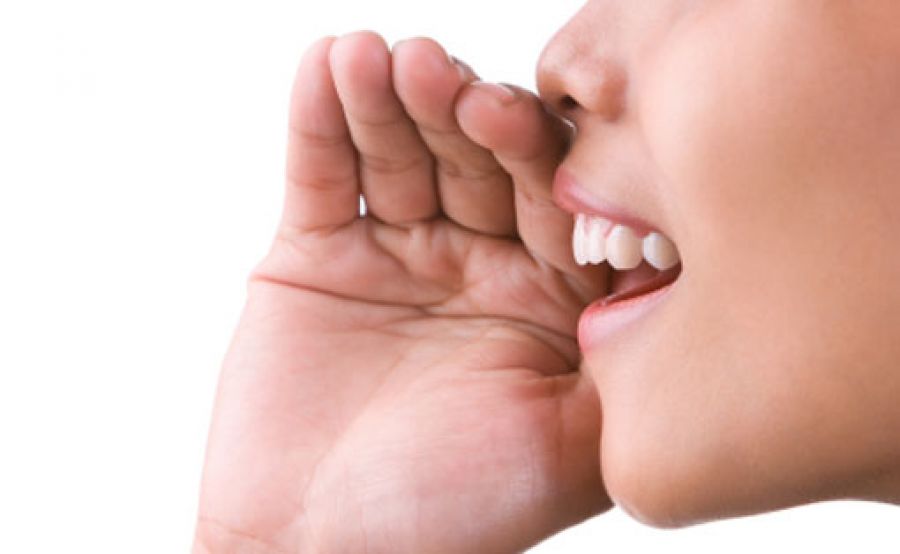 Модель организации слухоречевой среды
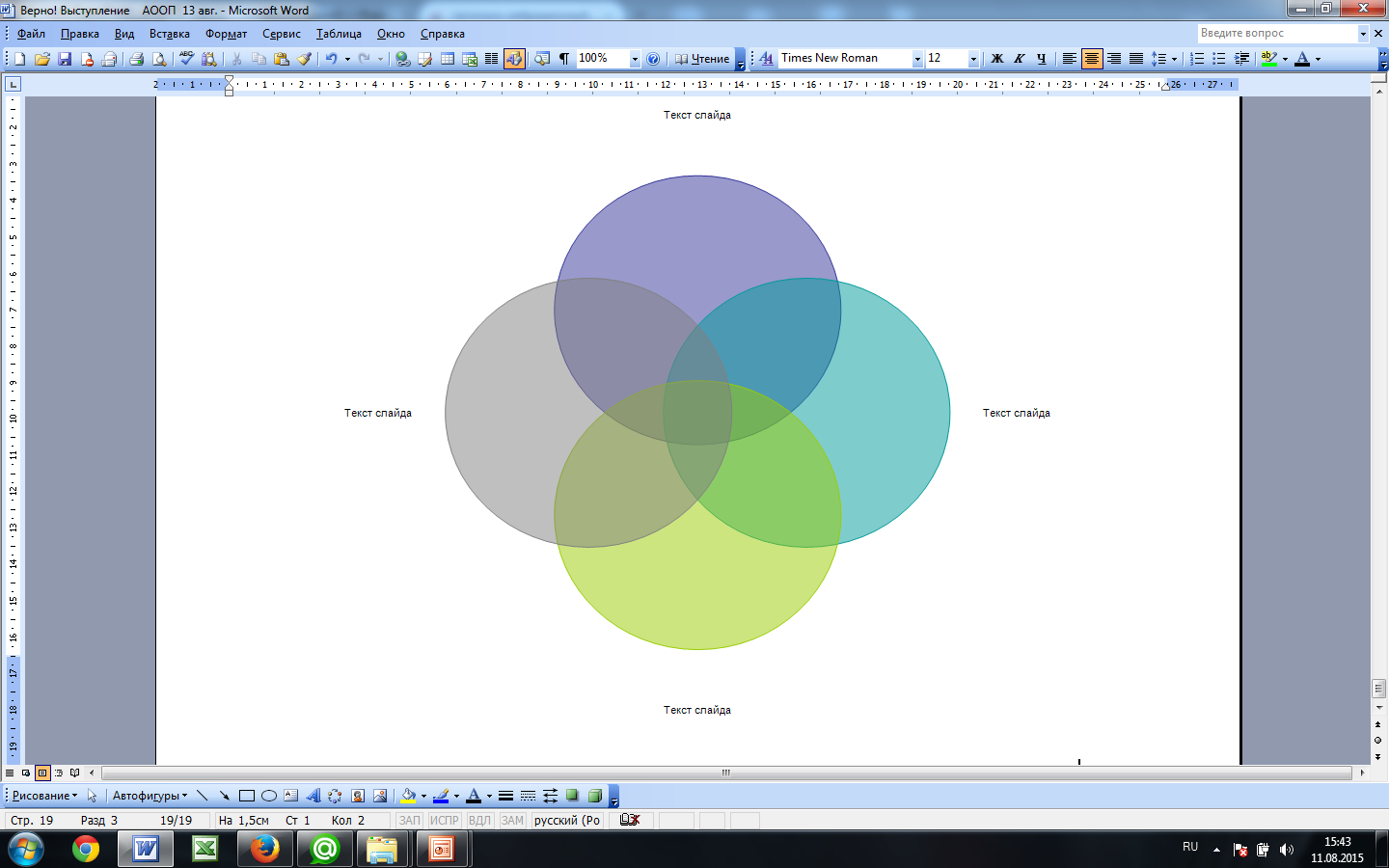 Специальная работа
 по РРС И ФП
Единые организационные 
и методические требования 
ко всем участникам ОО
Взаимодействие всех 
участников ОО
Коррекционная направленность всего ОП
Слухоречевая среда содействует развитию и формированию познавательной активности воспитанников, их приобщению к социуму, к его образу жизни, усвоению духовно-культурных ценностей общества. Тем самым обеспечивается социальная адаптация ребенка с нарушенным слухом, его полноценное развитие как активно действующего субъекта определенной  культуры и как подлинно свободной личности